Popular sports in Poland!!
Natalia Krawczyk kl.5a
football
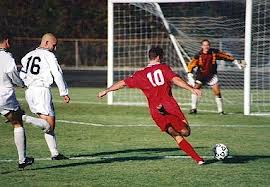 handball
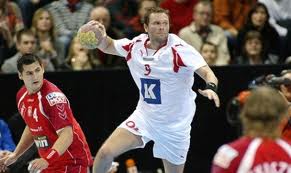 volleyball
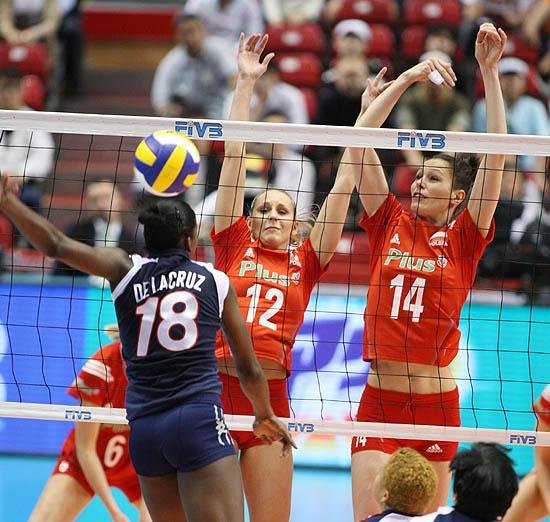 tennis
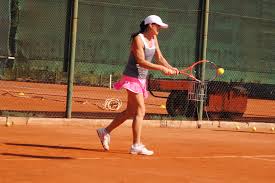 hockey
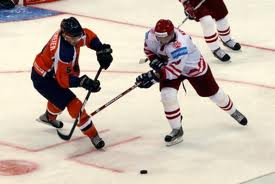 Thank you for watching my presentation!!